INQUIETUDES DE 
LOS JOVENES CRISTIANOS
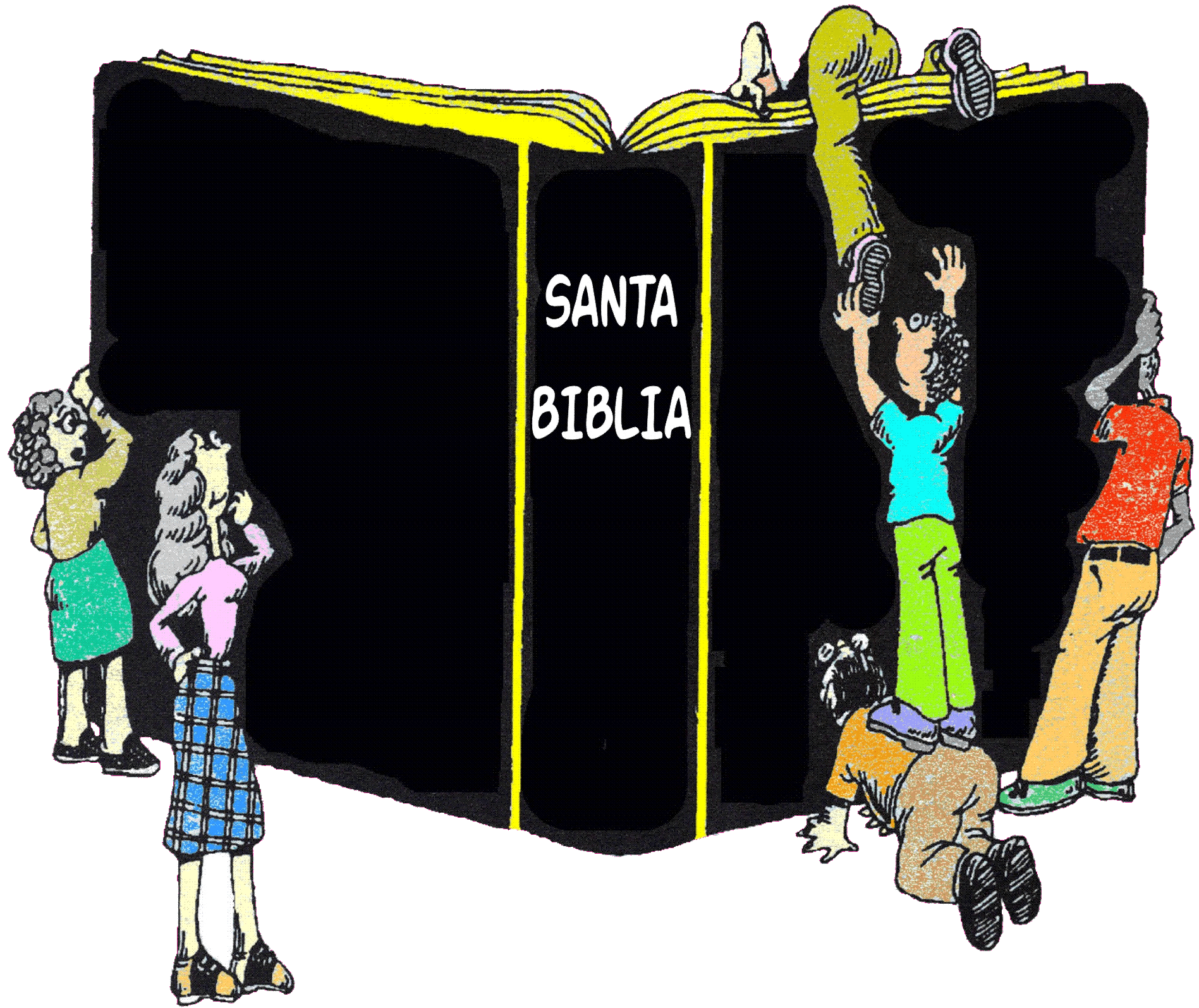 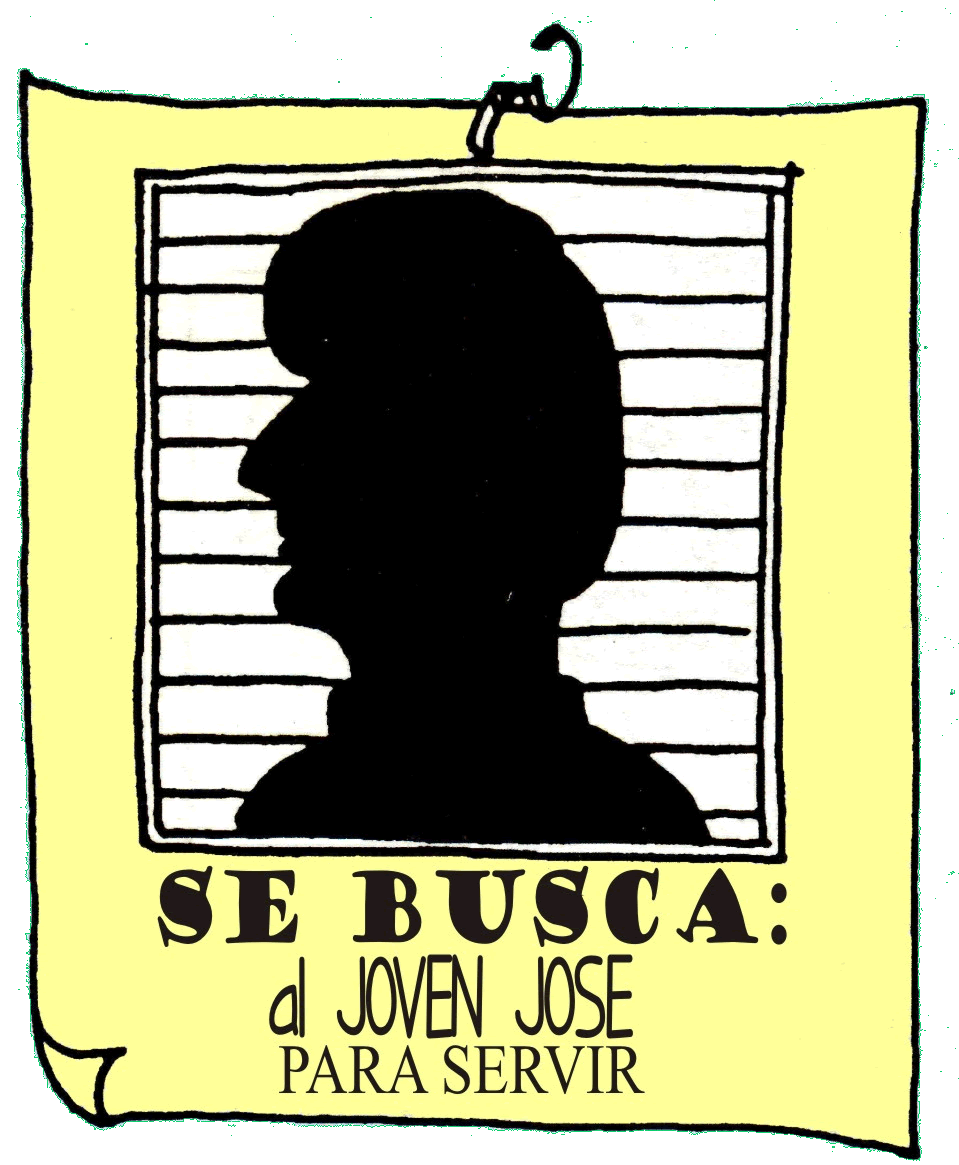 SIRVIENDO A JESUS, 
A MI EDAD
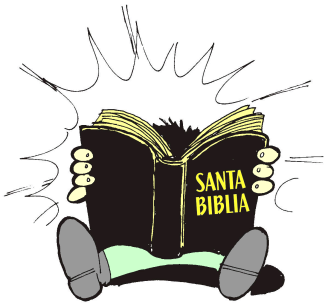 Eclesiastes 12:1
1 Acuérdate de tu Creador en los días de tu juventud, antes que vengan los días malos, y lleguen los años de los cuales digas: No tengo en ellos contentamiento.
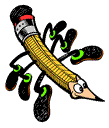 ENCUENTRE LA EDAD EXACTA O APROXIMADA DE ESTOS HEROES CUANDO FUERON SEÑALADOS PARA EL SERVICIO A DIOS:
1. JOSE (Génesis 37:1-11) ________________
Génesis 37:1-11
1 Habitó Jacob en la tierra donde había morado su padre, en la tierra de Canaán. 
2 Esta es la historia de la familia de Jacob: José, siendo de edad de diecisiete años, apacentaba las ovejas con sus hermanos; y el joven estaba con los hijos de Bilha y con los hijos de Zilpa, mujeres de su padre; e informaba José a su padre la mala fama de ellos. 
3 Y amaba Israel a José más que a todos sus hijos, porque lo había tenido en su vejez; y le hizo una túnica de diversos colores. 
4 Y viendo sus hermanos que su padre lo amaba más que a todos sus hermanos, le aborrecían, y no podían hablarle pacíficamente.
5 Y soñó José un sueño, y lo contó a sus hermanos; y ellos llegaron a aborrecerle más todavía. 
6 Y él les dijo: Oíd ahora este sueño que he soñado:
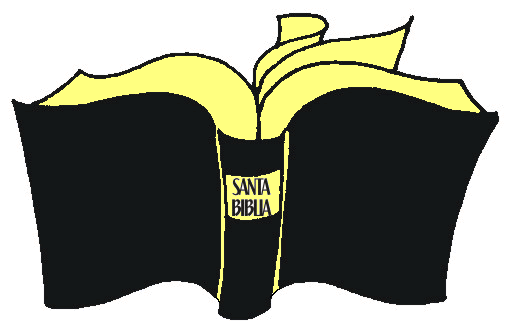 Génesis 37:1-11
7 He aquí que atábamos manojos en medio del campo, y he aquí que mi manojo se levantaba y estaba derecho, y que vuestros manojos estaban alrededor y se inclinaban al mío. 
8 Le respondieron sus hermanos: ¿Reinarás tú sobre nosotros, o señorearás sobre nosotros? Y le aborrecieron aun más a causa de sus sueños y sus palabras. 
9 Soñó aun otro sueño, y lo contó a sus hermanos, diciendo: He aquí que he soñado otro sueño, y he aquí que el sol y la luna y once estrellas se inclinaban a mí. 
10 Y lo contó a su padre y a sus hermanos; y su padre le reprendió, y le dijo: ¿Qué sueño es este que soñaste? ¿Acaso vendremos yo y tu madre y tus hermanos a postrarnos en tierra ante ti? 
11 Y sus hermanos le tenían envidia, mas su padre meditaba en esto.
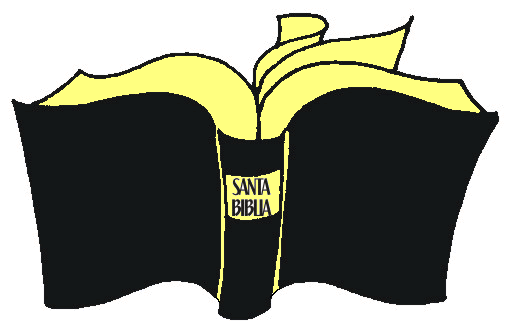 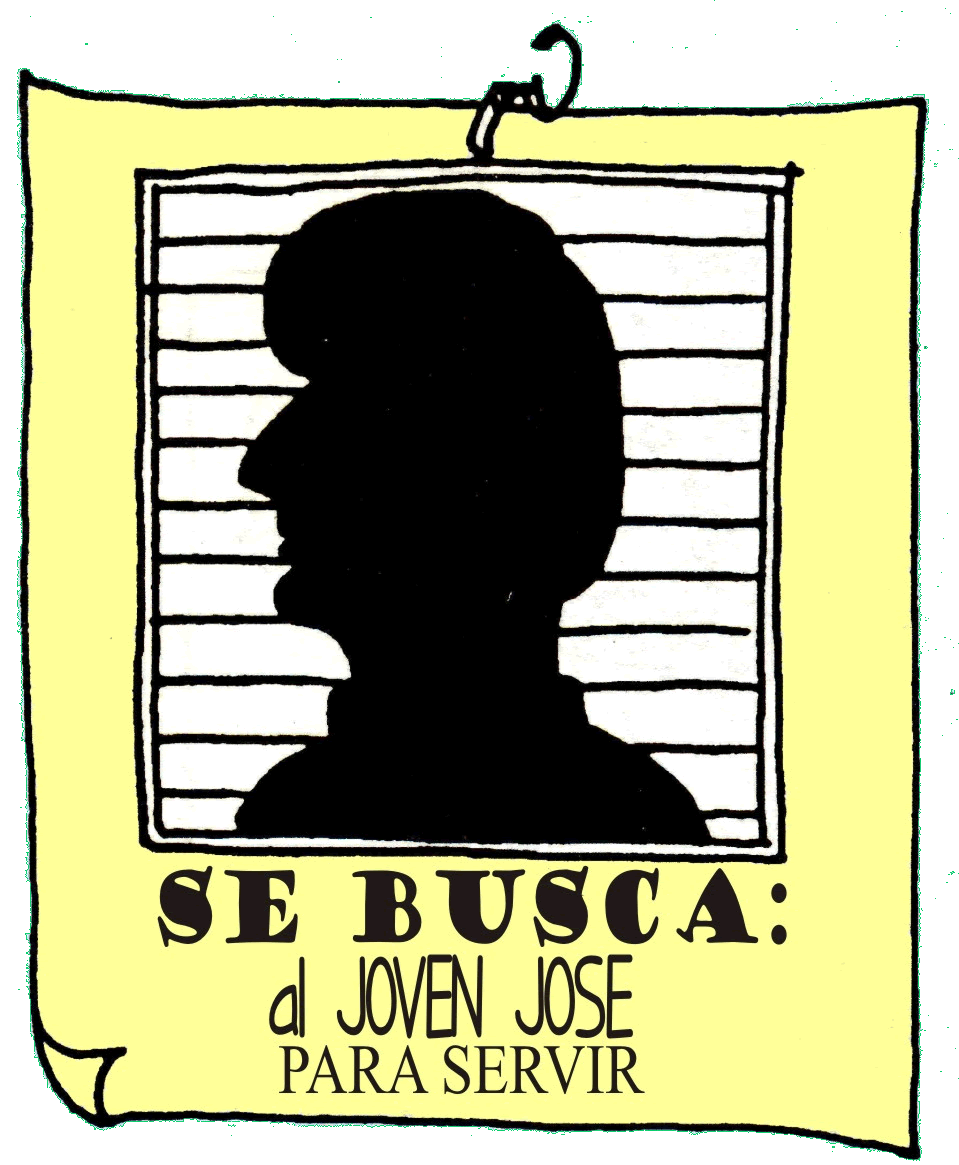 SIRVIENDO A JESUS, 
A MI EDAD
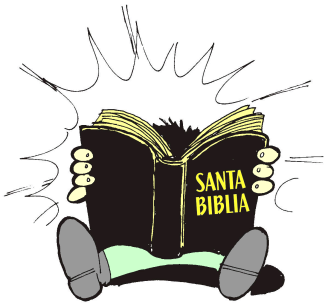 Eclesiastes 12:1
1 Acuérdate de tu Creador en los días de tu juventud, antes que vengan los días malos, y lleguen los años de los cuales digas: No tengo en ellos contentamiento.
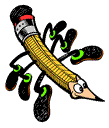 ENCUENTRE LA EDAD EXACTA O APROXIMADA DE ESTOS HEROES CUANDO FUERON SEÑALADOS PARA EL SERVICIO A DIOS:
17 años
1. JOSE (Génesis 37:1-11) ________________
2. SANSON (Jueces 12:2-5) ________________
Jueces 13:2-5
2 Y había un hombre de Zora, de la tribu de Dan, el cual se llamaba Manoa; y su mujer era estéril, y nunca había tenido hijos. 
3 A esta mujer apareció el ángel de Jehová, y le dijo: He aquí que tú eres estéril, y nunca has tenido hijos; pero concebirás y darás a luz un hijo. 
4 Ahora, pues, no bebas vino ni sidra, ni comas cosa inmunda. 
5 Pues he aquí que concebirás y darás a luz un hijo; y navaja no pasará sobre su cabeza, porque el niño será nazareo a Dios desde su nacimiento, y él comenzará a salvar a Israel de mano de los filisteos.
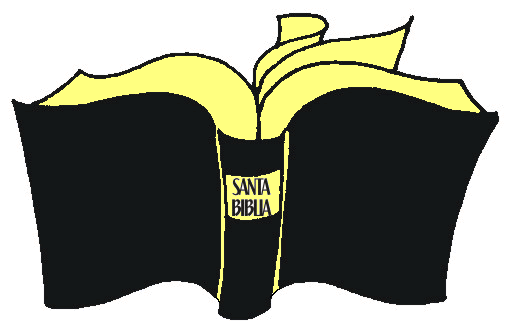 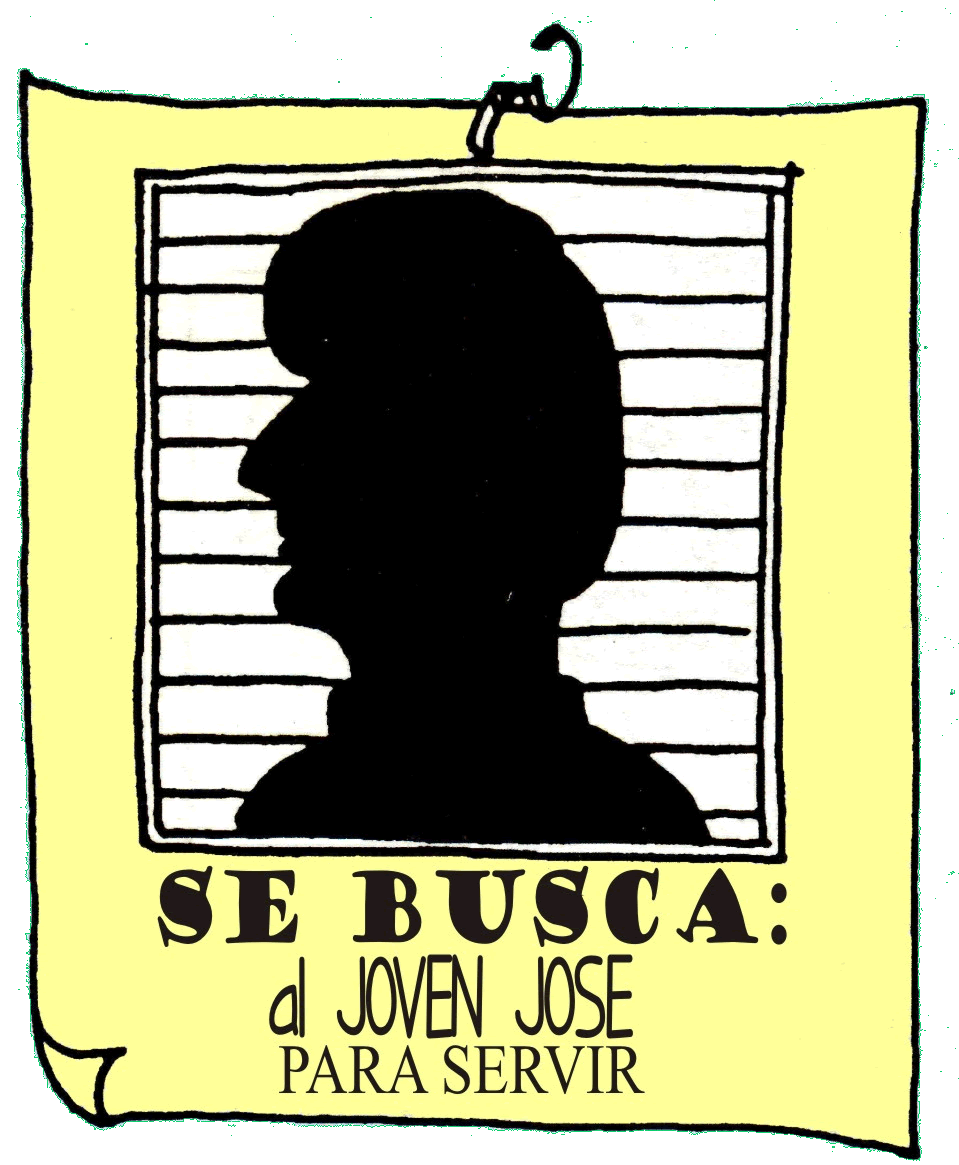 SIRVIENDO A JESUS, 
A MI EDAD
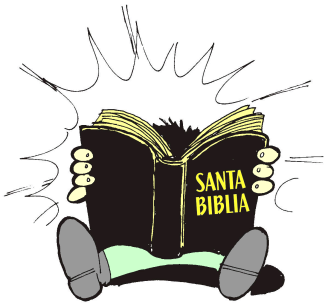 Eclesiastes 12:1
1 Acuérdate de tu Creador en los días de tu juventud, antes que vengan los días malos, y lleguen los años de los cuales digas: No tengo en ellos contentamiento.
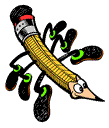 ENCUENTRE LA EDAD EXACTA O APROXIMADA DE ESTOS HEROES CUANDO FUERON SEÑALADOS PARA EL SERVICIO A DIOS:
17 años
1. JOSE (Génesis 37:1-11) ________________
Desde su nacimiento
2. SANSON (Jueces 12:2-5) ________________
3. SAMUEL (1 Samuel 1 y 3)
1 Samuel 1:1-28
1 Hubo un varón de Ramataim de Zofim, del monte de Efraín, que se llamaba Elcana hijo de Jeroham, hijo de Eliú, hijo de Tohu, hijo de Zuf, efrateo. 
2 Y tenía él dos mujeres; el nombre de una era Ana, y el de la otra, Penina. Y Penina tenía hijos, mas Ana no los tenía. 
3 Y todos los años aquel varón subía de su ciudad para adorar y para ofrecer sacrificios a Jehová de los ejércitos en Silo, donde estaban dos hijos de Elí, Ofni y Finees, sacerdotes de Jehová. 
4 Y cuando llegaba el día en que Elcana ofrecía sacrificio, daba a Penina su mujer, a todos sus hijos y a todas sus hijas, a cada uno su parte. 
5 Pero a Ana daba una parte escogida; porque amaba a Ana, aunque Jehová no le había concedido tener hijos. 
6 Y su rival la irritaba, enojándola y entristeciéndola, porque Jehová no le había concedido tener hijos. 
7 Así hacía cada año; cuando subía a la casa de Jehová, la irritaba así; por lo cual Ana lloraba, y no.
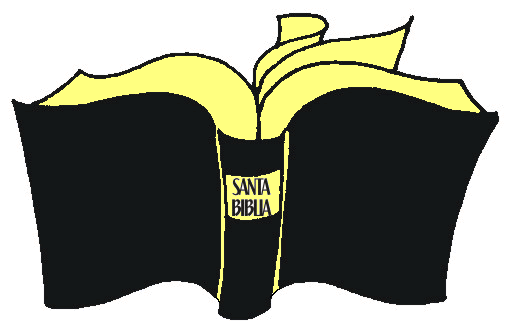 1 Samuel 1:1-28
8 Y Elcana su marido le dijo: Ana, ¿por qué lloras? ¿por qué no comes? ¿y por qué está afligido tu corazón? ¿No te soy yo mejor que diez hijos?
9 Y se levantó Ana después que hubo comido y bebido en Silo; y mientras el sacerdote Elí estaba sentado en una silla junto a un pilar del templo de Jehová, 
10 ella con amargura de alma oró a Jehová, y lloró abundantemente. 
11 E hizo voto, diciendo: Jehová de los ejércitos, si te dignares mirar a la aflicción de tu sierva, y te acordares de mí, y no te olvidares de tu sierva, sino que dieres a tu sierva un hijo varón, yo lo dedicaré a Jehová todos los días de su vida, y no pasará navaja sobre su cabeza.
12 Mientras ella oraba largamente delante de Jehová, Elí estaba observando la boca de ella. 
13 Pero Ana hablaba en su corazón, y solamente se movían sus labios, y su voz no se oía; y Elí la tuvo por ebria. 
14 Entonces le dijo Elí: ¿Hasta cuándo estarás ebria? Digiere tu vino. 
15 Y Ana le respondió diciendo: No, señor mío; yo soy una mujer atribulada de espíritu; no he bebido vino ni sidra, sino que he derramado mi alma delante de Jehová.
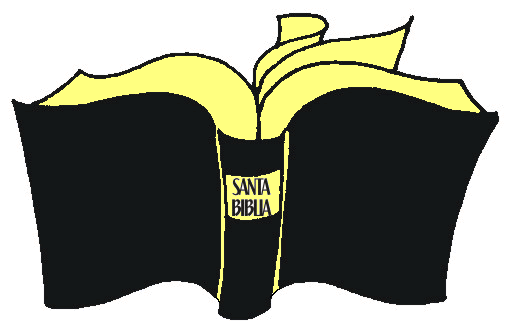 1 Samuel 1:1-28
16 No tengas a tu sierva por una mujer impía; porque por la magnitud de mis congojas y de mi aflicción he hablado hasta ahora. 
17 Elí respondió y dijo: Ve en paz, y el Dios de Israel te otorgue la petición que le has hecho. 
18 Y ella dijo: Halle tu sierva gracia delante de tus ojos. Y se fue la mujer por su camino, y comió, y no estuvo más triste.
19 Y levantándose de mañana, adoraron delante de Jehová, y volvieron y fueron a su casa en Ramá. Y Elcana se llegó a Ana su mujer, y Jehová se acordó de ella. 
20 Aconteció que al cumplirse el tiempo, después de haber concebido Ana, dio a luz un hijo, y le puso por nombre Samuel, diciendo: Por cuanto lo pedí a Jehová.
21 Después subió el varón Elcana con toda su familia, para ofrecer a Jehová el sacrificio acostumbrado y su voto. 
22 Pero Ana no subió, sino dijo a su marido: Yo no subiré hasta que el niño sea destetado, para que lo lleve y sea presentado delante de Jehová, y se quede allá para siempre.
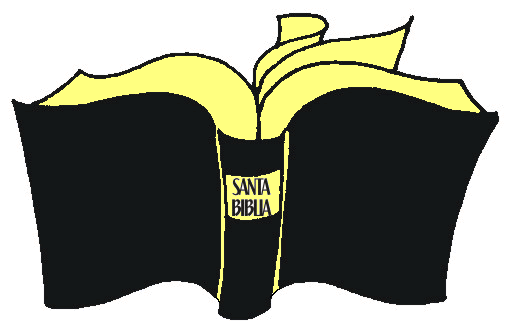 1 Samuel 1:1-28
23 Y Elcana su marido le respondió: Haz lo que bien te parezca; quédate hasta que lo destetes; solamente que cumpla Jehová su palabra. Y se quedó la mujer, y crió a su hijo hasta que lo destetó. 
24 Después que lo hubo destetado, lo llevó consigo, con tres becerros, un efa de harina, y una vasija de vino, y lo trajo a la casa de Jehová en Silo; y el niño era pequeño. 
25 Y matando el becerro, trajeron el niño a Elí. 
26 Y ella dijo: ¡Oh, señor mío! Vive tu alma, señor mío, yo soy aquella mujer que estuvo aquí junto a ti orando a Jehová. 
27 Por este niño oraba, y Jehová me dio lo que le pedí. 
28 Yo, pues, lo dedico también a Jehová; todos los días que viva, será de Jehová.  Y adoró allí a Jehová.
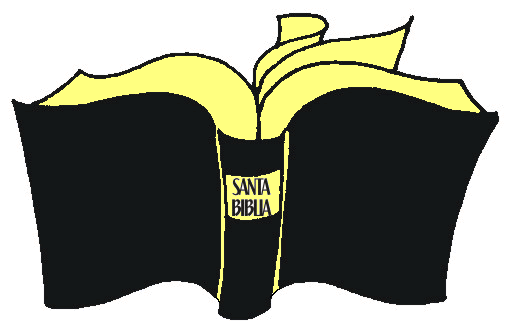 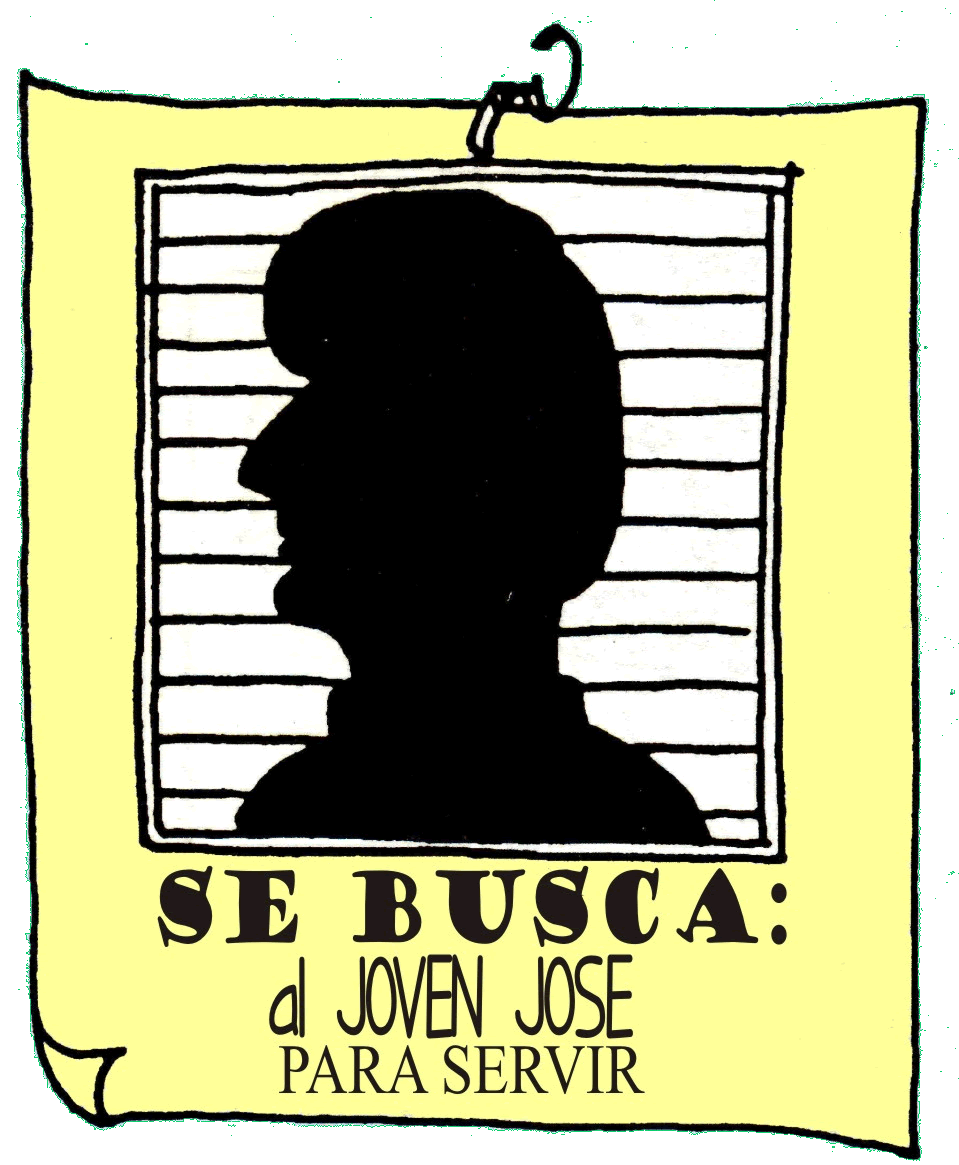 SIRVIENDO A JESUS, 
A MI EDAD
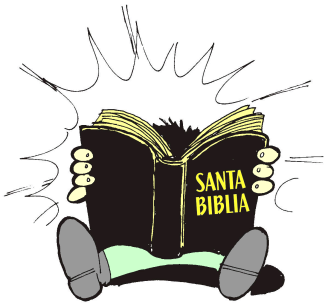 Eclesiastes 12:1
1 Acuérdate de tu Creador en los días de tu juventud, antes que vengan los días malos, y lleguen los años de los cuales digas: No tengo en ellos contentamiento.
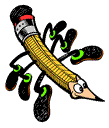 ENCUENTRE LA EDAD EXACTA O APROXIMADA DE ESTOS HEROES CUANDO FUERON SEÑALADOS PARA EL SERVICIO A DIOS:
17 años
1. JOSE (Génesis 37:1-11) ________________
Desde su nacimiento
2. SANSON (Jueces 12:2-5) ________________
3. SAMUEL (1 Samuel 1 y 3)
Cuando fue destetado
¿Cuándo lo dio para ser entrenado?_______________________________
1 Samuel 3:1-21
1 El joven Samuel ministraba a Jehová en presencia de Elí; y la palabra de Jehová escaseaba en aquellos días; no había visión con frecuencia.
2 Y aconteció un día, que estando Elí acostado en su aposento, cuando sus ojos comenzaban a oscurecerse de modo que no podía ver, 
3 Samuel estaba durmiendo en el templo de Jehová, donde estaba el arca de Dios; y antes que la lámpara de Dios fuese apagada, 
4 Jehová llamó a Samuel; y él respondió: Heme aquí. 
5 Y corriendo luego a Elí, dijo: Heme aquí; ¿para qué me llamaste? Y Elí le dijo: Yo no he llamado; vuelve y acuéstate. Y él se volvió y se acostó. 
6 Y Jehová volvió a llamar otra vez a Samuel. Y levantándose Samuel, vino a Elí y dijo: Heme aquí; ¿para qué me has llamado? Y él dijo: Hijo mío, yo no he llamado; vuelve y acuéstate. 
7 Y Samuel no había conocido aún a Jehová, ni la palabra de Jehová le había sido revelada. 
8 Jehová, pues, llamó la tercera vez a Samuel. Y él se levantó y vino a Elí, y dijo: Heme aquí; ¿para qué me has llamado? Entonces entendió Elí que Jehová llamaba al joven. 
9 Y dijo Elí a Samuel: Ve y acuéstate; y si te llamare, dirás: Habla, Jehová, porque tu siervo oye. Así se fue Samuel, y se acostó en su lugar.
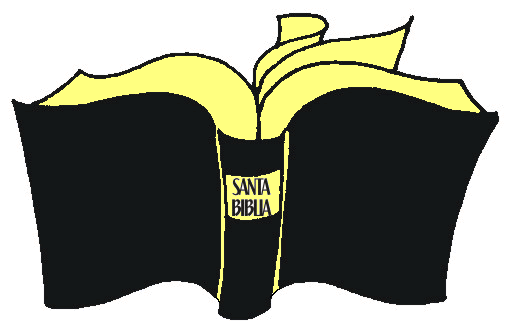 1 Samuel 3:1-21
10 Y vino Jehová y se paró, y llamó como las otras veces: ¡Samuel, Samuel! Entonces Samuel dijo: Habla, porque tu siervo oye. 
11 Y Jehová dijo a Samuel: He aquí haré yo una cosa en Israel, que a quien la oyere, le retiñirán ambos oídos. 
12 Aquel día yo cumpliré contra Elí todas las cosas que he dicho sobre su casa, desde el principio hasta el fin. 
13 Y le mostraré que yo juzgaré su casa para siempre, por la iniquidad que él sabe; porque sus hijos han blasfemado a Dios, y él no los ha estorbado. 
14 Por tanto, yo he jurado a la casa de Elí que la iniquidad de la casa de Elí no será expiada jamás, ni con sacrificios ni con ofrendas.
15 Y Samuel estuvo acostado hasta la mañana, y abrió las puertas de la casa de Jehová. Y Samuel temía descubrir la visión a Elí. 
16 Llamando, pues, Elí a Samuel, le dijo: Hijo mío, Samuel. Y él respondió: Heme aquí. 
17 Y Elí dijo: ¿Qué es la palabra que te habló? Te ruego que no me la encubras; así te haga Dios y aun te añada, si me encubrieres palabra de todo lo que habló.
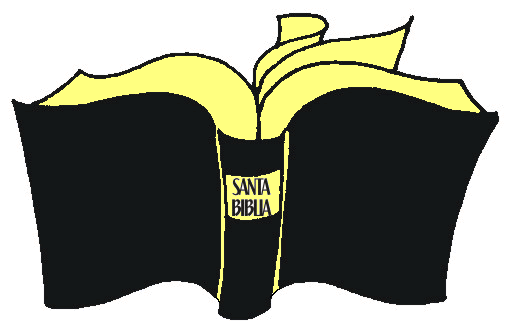 1 Samuel 3:1-21
18 Y Samuel se lo manifestó todo, sin encubrirle nada. Entonces él dijo: Jehová es; haga lo que bien le pareciere.
19 Y Samuel creció, y Jehová estaba con él, y no dejó caer a tierra ninguna de sus palabras. 
20 Y todo Israel, desde Dan hasta Beerseba, conoció que Samuel era fiel profeta de Jehová. 
21 Y Jehová volvió a aparecer en Silo; porque Jehová se manifestó a Samuel en Silo por la palabra de Jehová.
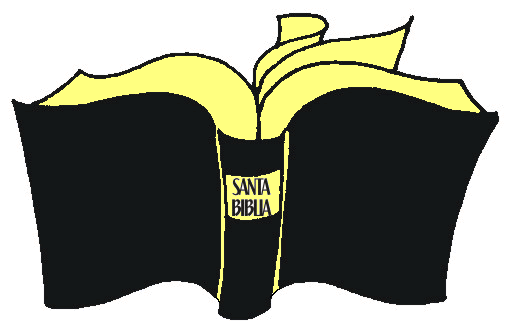 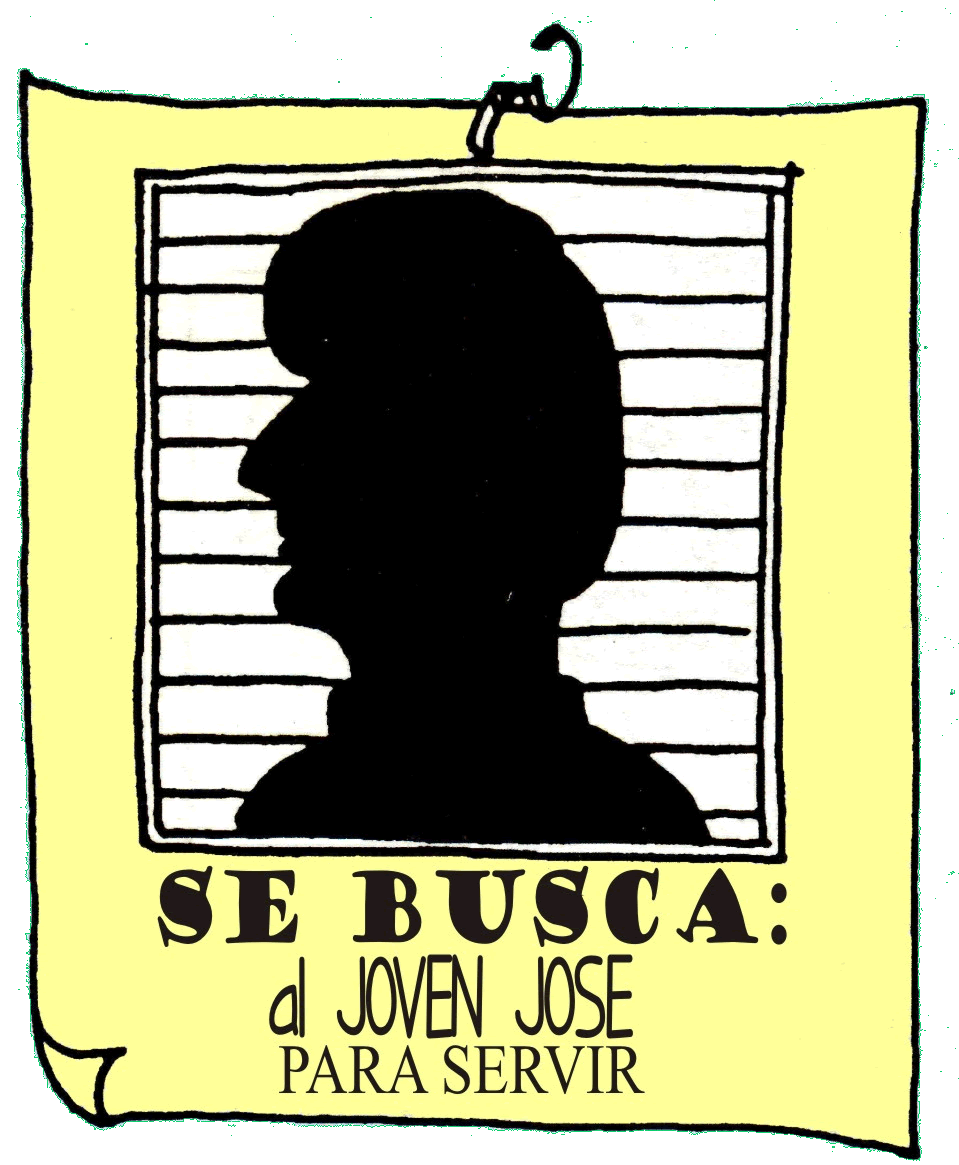 SIRVIENDO A JESUS, 
A MI EDAD
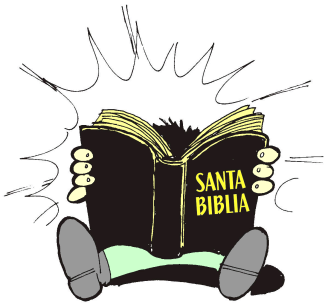 Eclesiastes 12:1
1 Acuérdate de tu Creador en los días de tu juventud, antes que vengan los días malos, y lleguen los años de los cuales digas: No tengo en ellos contentamiento.
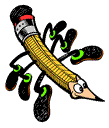 ENCUENTRE LA EDAD EXACTA O APROXIMADA DE ESTOS HEROES CUANDO FUERON SEÑALADOS PARA EL SERVICIO A DIOS:
17 años
1. JOSE (Génesis 37:1-11) ________________
Desde su nacimiento
2. SANSON (Jueces 12:2-5) ________________
3. SAMUEL (1 Samuel 1 y 3)
Cuando fue destetado
¿Cuándo lo dio para ser entrenado?_______________________________
Cuando era sólo un joven
¿Cuándo fue llamado por Dios?__________________________________
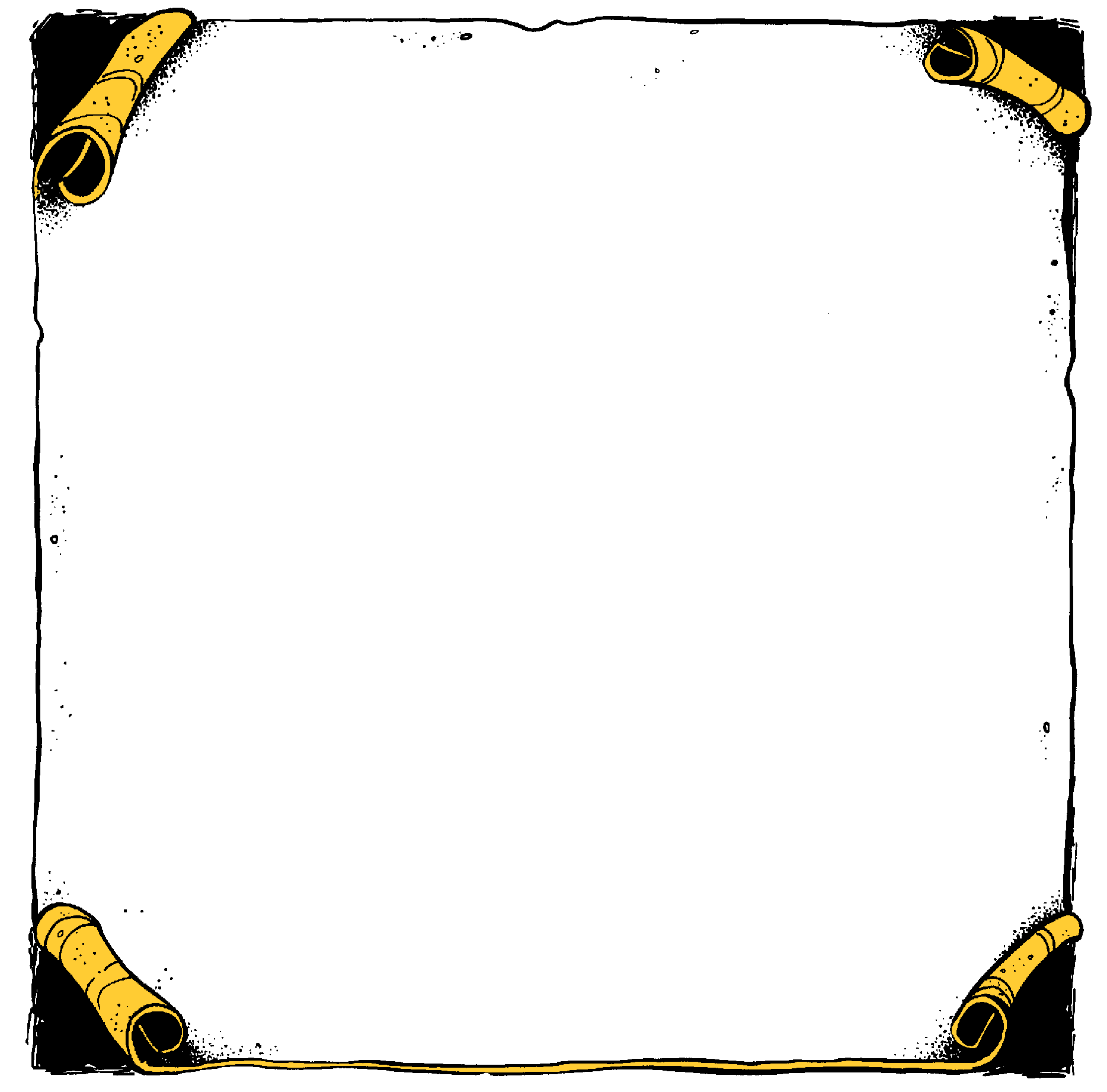 Cuando Samuel tuvo doce años de edad comenzó a profetizar.  Una vez que estaba durmiendo Dios lo llamó por su nombre; creyendo que lo había llamado el sumo sacerdote, se dirigió hacia Eli, pero éste le dijo que no lo había llamado.  Dios repitió el llamado tres veces y Eli comprendió entonces y le dijo:  -- Tampoco te llamé esta vez, Samuel.  Es Dios quien te llama.  Respóndele, diciendo aquí estoy. 
Flavio Josefo
Antigüedades de los Judíos, 
Tomo 1, Libro 5, Cap. 10, Par. 4, Pág. 259
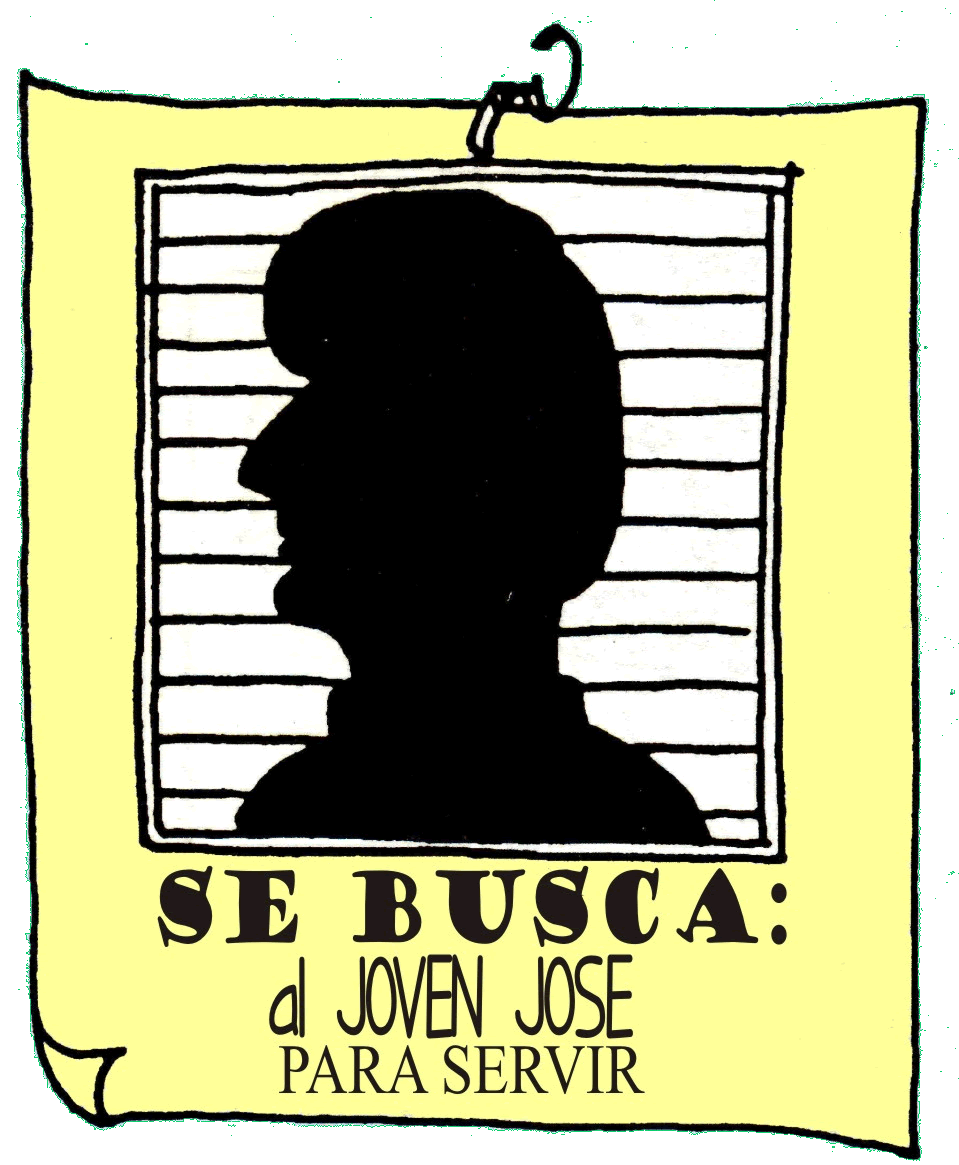 SIRVIENDO A JESUS, 
A MI EDAD
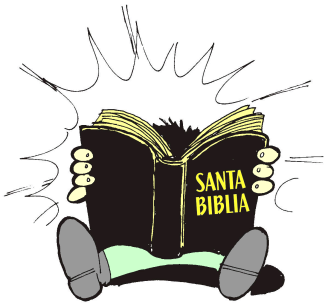 Eclesiastes 12:1
1 Acuérdate de tu Creador en los días de tu juventud, antes que vengan los días malos, y lleguen los años de los cuales digas: No tengo en ellos contentamiento.
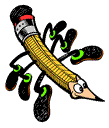 ENCUENTRE LA EDAD EXACTA O APROXIMADA DE ESTOS HEROES CUANDO FUERON SEÑALADOS PARA EL SERVICIO A DIOS:
17 años
1. JOSE (Génesis 37:1-11) ________________
Desde su nacimiento
2. SANSON (Jueces 12:2-5) ________________
3. SAMUEL (1 Samuel 1 y 3)
Cuando fue destetado
¿Cuándo lo dio para ser entrenado?_______________________________
Cuando era sólo un joven
¿Cuándo fue llamado por Dios?__________________________________
4. DAVID (1 Samuel 16:1-13; 17:33)
1 Samuel 16:1-13
1 Dijo Jehová a Samuel: ¿Hasta cuándo llorarás a Saúl, habiéndolo yo desechado para que no reine sobre Israel? Llena tu cuerno de aceite, y ven, te enviaré a Isaí de Belén, porque de sus hijos me he provisto de rey. 
2 Y dijo Samuel: ¿Cómo iré? Si Saúl lo supiera, me mataría. Jehová respondió: Toma contigo una becerra de la vacada, y di: A ofrecer sacrificio a Jehová he venido. 
3 Y llama a Isaí al sacrificio, y yo te enseñaré lo que has de hacer; y me ungirás al que yo te dijere. 
4 Hizo, pues, Samuel como le dijo Jehová; y luego que él llegó a Belén, los ancianos de la ciudad salieron a recibirle con miedo, y dijeron: ¿Es pacífica tu venida? 
5 El respondió: Sí, vengo a ofrecer sacrificio a Jehová; santificaos, y venid conmigo al sacrificio. Y santificando él a Isaí y a sus hijos, los llamó al sacrificio.
6 Y aconteció que cuando ellos vinieron, él vio a Eliab, y dijo: De cierto delante de Jehová está su ungido. 
7 Y Jehová respondió a Samuel: No mires a su parecer, ni a lo grande de su estatura, porque yo lo desecho; porque Jehová no mira lo que mira el hombre; pues el hombre mira lo que está delante de sus ojos, pero Jehová mira el corazón.
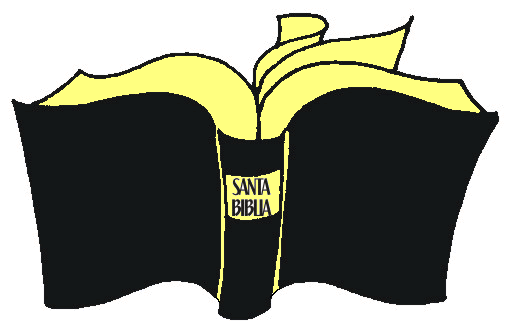 1 Samuel 16:1-13
8 Entonces llamó Isaí a Abinadab, y lo hizo pasar delante de Samuel, el cual dijo: Tampoco a éste ha escogido Jehová. 
9 Hizo luego pasar Isaí a Sama. Y él dijo: Tampoco a éste ha elegido Jehová. 
10 E hizo pasar Isaí siete hijos suyos delante de Samuel; pero Samuel dijo a Isaí: Jehová no ha elegido a éstos. 
11 Entonces dijo Samuel a Isaí: ¿Son éstos todos tus hijos? Y él respondió: Queda aún el menor, que apacienta las ovejas. Y dijo Samuel a Isaí: Envía por él, porque no nos sentaremos a la mesa hasta que él venga aquí. 
12 Envió, pues, por él, y le hizo entrar; y era rubio, hermoso de ojos, y de buen parecer. Entonces Jehová dijo: Levántate y úngelo, porque éste es. 
13 Y Samuel tomó el cuerno del aceite, y lo ungió en medio de sus hermanos; y desde aquel día en adelante el Espíritu de Jehová vino sobre David. Se levantó luego Samuel, y se volvió a Ramá.
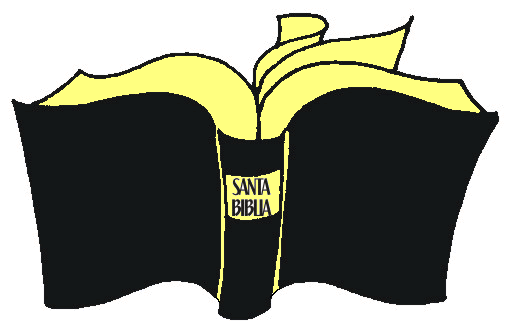 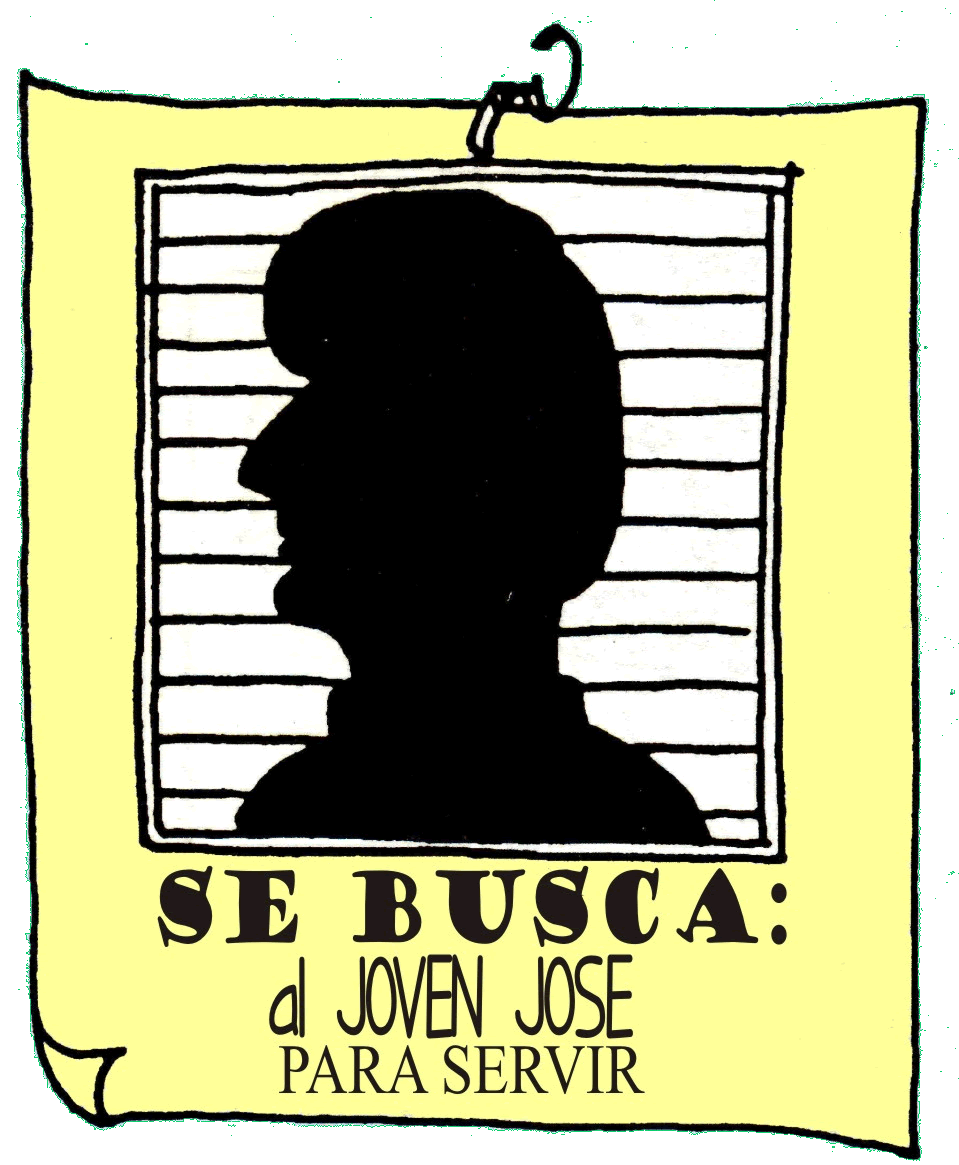 SIRVIENDO A JESUS, 
A MI EDAD
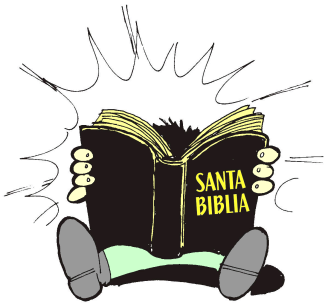 Eclesiastes 12:1
1 Acuérdate de tu Creador en los días de tu juventud, antes que vengan los días malos, y lleguen los años de los cuales digas: No tengo en ellos contentamiento.
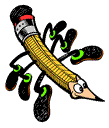 ENCUENTRE LA EDAD EXACTA O APROXIMADA DE ESTOS HEROES CUANDO FUERON SEÑALADOS PARA EL SERVICIO A DIOS:
17 años
1. JOSE (Génesis 37:1-11) ________________
Desde su nacimiento
2. SANSON (Jueces 12:2-5) ________________
3. SAMUEL (1 Samuel 1 y 3)
Cuando fue destetado
¿Cuándo lo dio para ser entrenado?_______________________________
Cuando era sólo un joven
¿Cuándo fue llamado por Dios?__________________________________
4. DAVID (1 Samuel 16:1-13; 17:33)
Cuando era sólo un joven
¿Cuándo fue ungido para ser rey?_______________________________
1 Samuel 17:33
33 Dijo Saúl a David: No podrás tú ir contra aquel filisteo, para pelear con él; porque tú eres muchacho, y él un hombre de guerra desde su juventud.
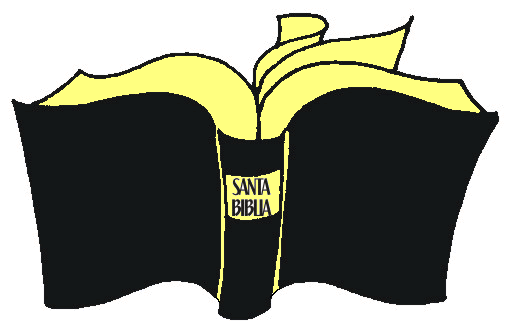 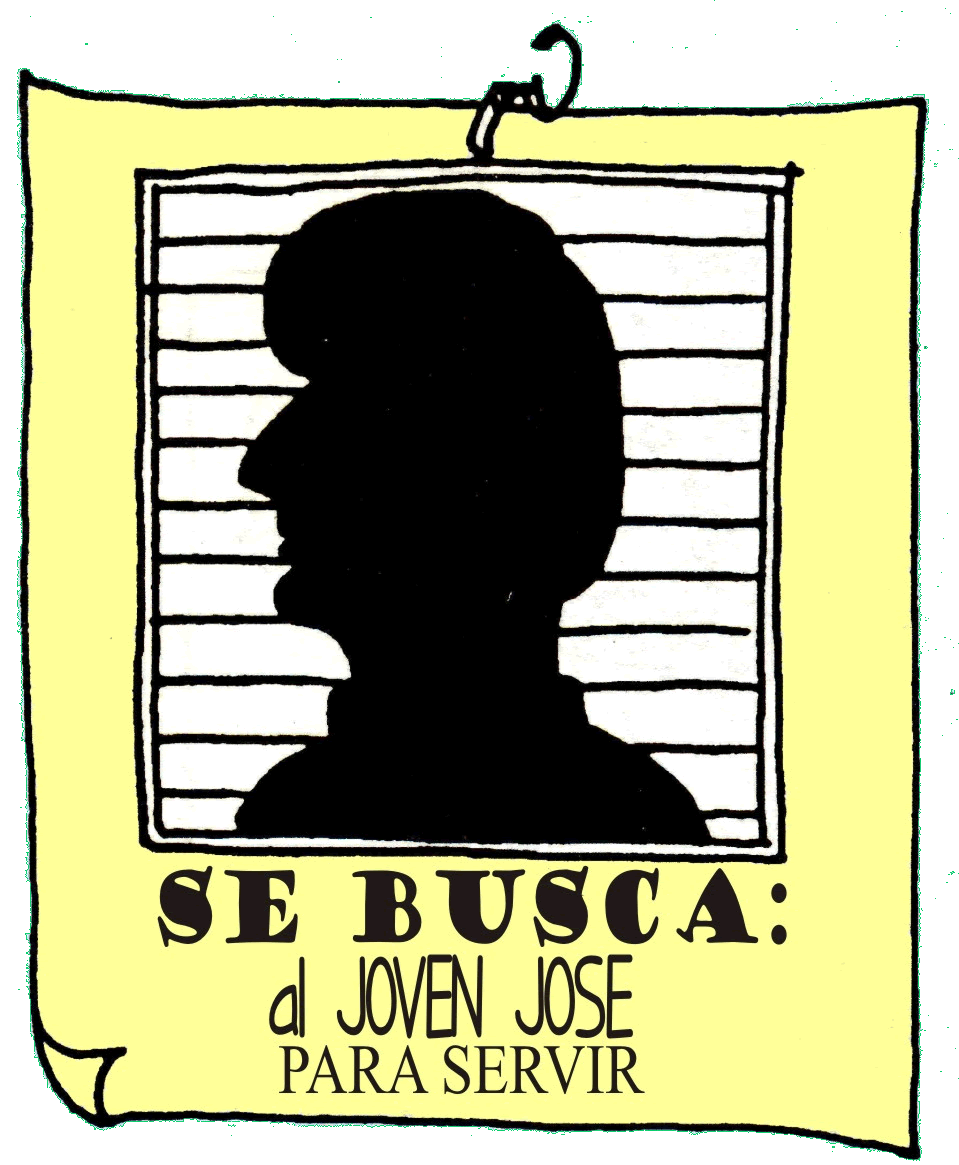 SIRVIENDO A JESUS, 
A MI EDAD
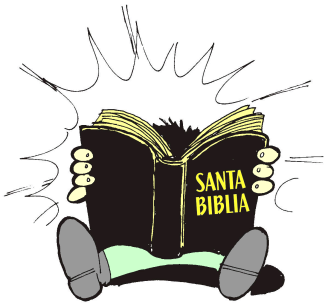 Eclesiastes 12:1
1 Acuérdate de tu Creador en los días de tu juventud, antes que vengan los días malos, y lleguen los años de los cuales digas: No tengo en ellos contentamiento.
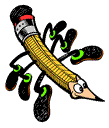 ENCUENTRE LA EDAD EXACTA O APROXIMADA DE ESTOS HEROES CUANDO FUERON SEÑALADOS PARA EL SERVICIO A DIOS:
17 años
1. JOSE (Génesis 37:1-11) ________________
Desde su nacimiento
2. SANSON (Jueces 12:2-5) ________________
3. SAMUEL (1 Samuel 1 y 3)
Cuando fue destetado
¿Cuándo lo dio para ser entrenado?_______________________________
Cuando era sólo un joven
¿Cuándo fue llamado por Dios?__________________________________
4. DAVID (1 Samuel 16:1-13; 17:33)
Cuando era sólo un joven
¿Cuándo fue ungido para ser rey?_______________________________
Cuando era un muchacho
¿Cuándo peleó con Goliat?_______________________________
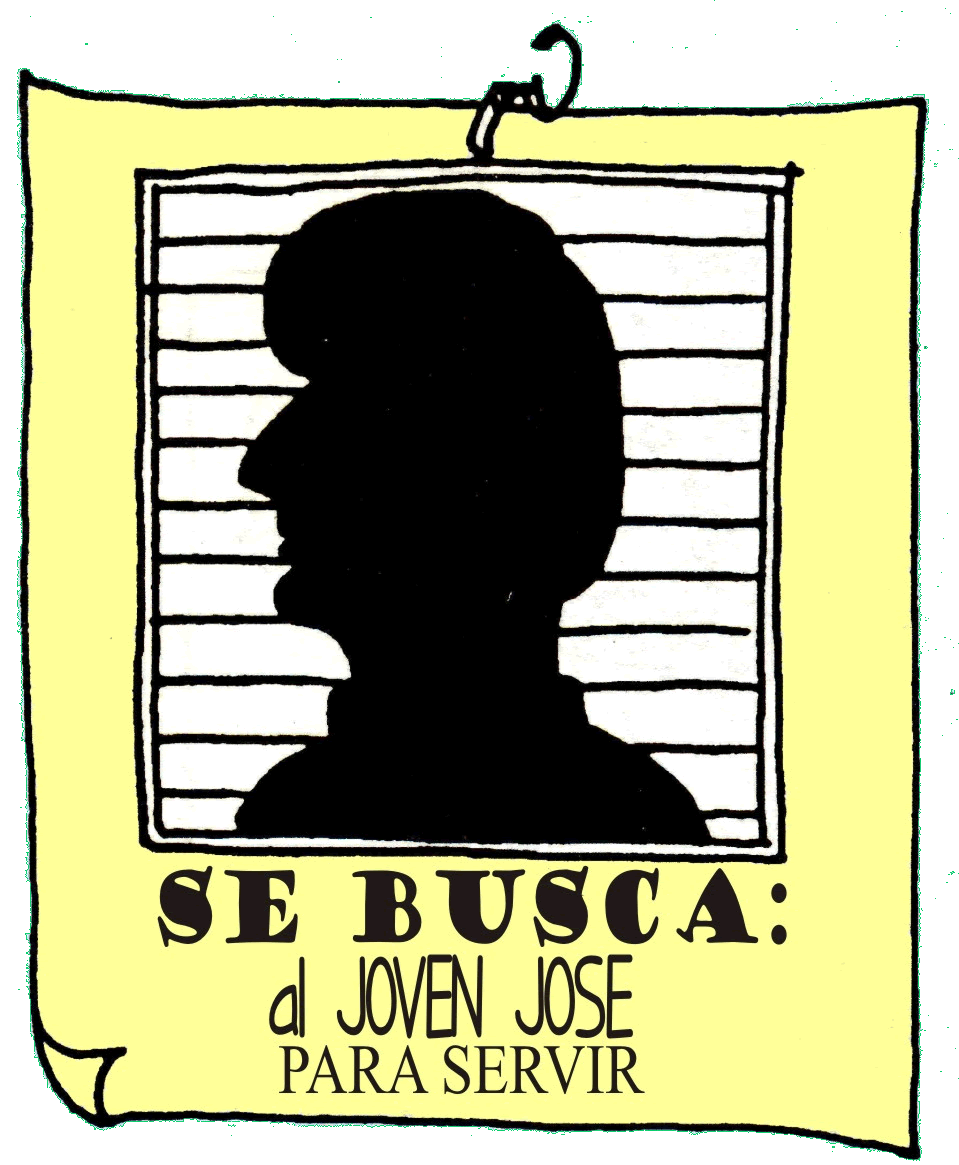 SIRVIENDO A JESUS, 
A MI EDAD
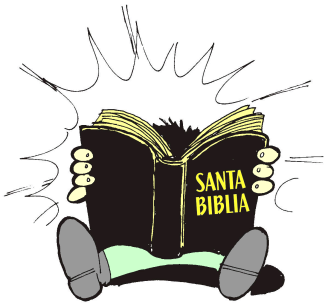 Eclesiastes 12:1
1 Acuérdate de tu Creador en los días de tu juventud, antes que vengan los días malos, y lleguen los años de los cuales digas: No tengo en ellos contentamiento.
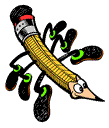 ENCUENTRE LA EDAD EXACTA O APROXIMADA DE ESTOS HEROES CUANDO FUERON SEÑALADOS PARA EL SERVICIO A DIOS:
17 años
1. JOSE (Génesis 37:1-11) ________________
Desde su nacimiento
2. SANSON (Jueces 12:2-5) ________________
5. JESUS (Lucas 2:41-49) ________________________
Lucas 2:41-49
41 Iban sus padres todos los años a Jerusalén en la fiesta de la pascua; 
42 y cuando tuvo doce años, subieron a Jerusalén conforme a la costumbre de la fiesta. 
43 Al regresar ellos, acabada la fiesta, se quedó el niño Jesús en Jerusalén, sin que lo supiesen José y su madre. 
44 Y pensando que estaba entre la compañía, anduvieron camino de un día; y le buscaban entre los parientes y los conocidos; 
45 pero como no le hallaron, volvieron a Jerusalén buscándole. 
46 Y aconteció que tres días después le hallaron en el templo, sentado en medio de los doctores de la ley, oyéndoles y preguntándoles. 
47 Y todos los que le oían, se maravillaban de su inteligencia y de sus respuestas. 
48 Cuando le vieron, se sorprendieron; y le dijo su madre: Hijo, ¿por qué nos has hecho así? He aquí, tu padre y yo te hemos buscado con angustia. 
49 Entonces él les dijo: ¿Por qué me buscabais? ¿No sabíais que en los negocios de mi Padre me es necesario estar?
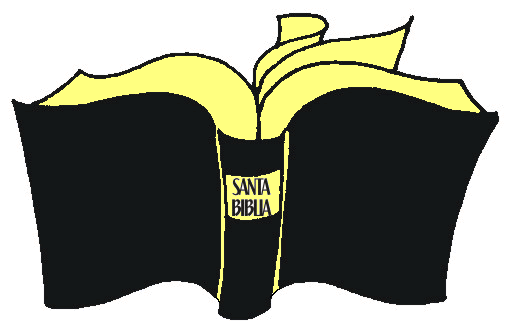 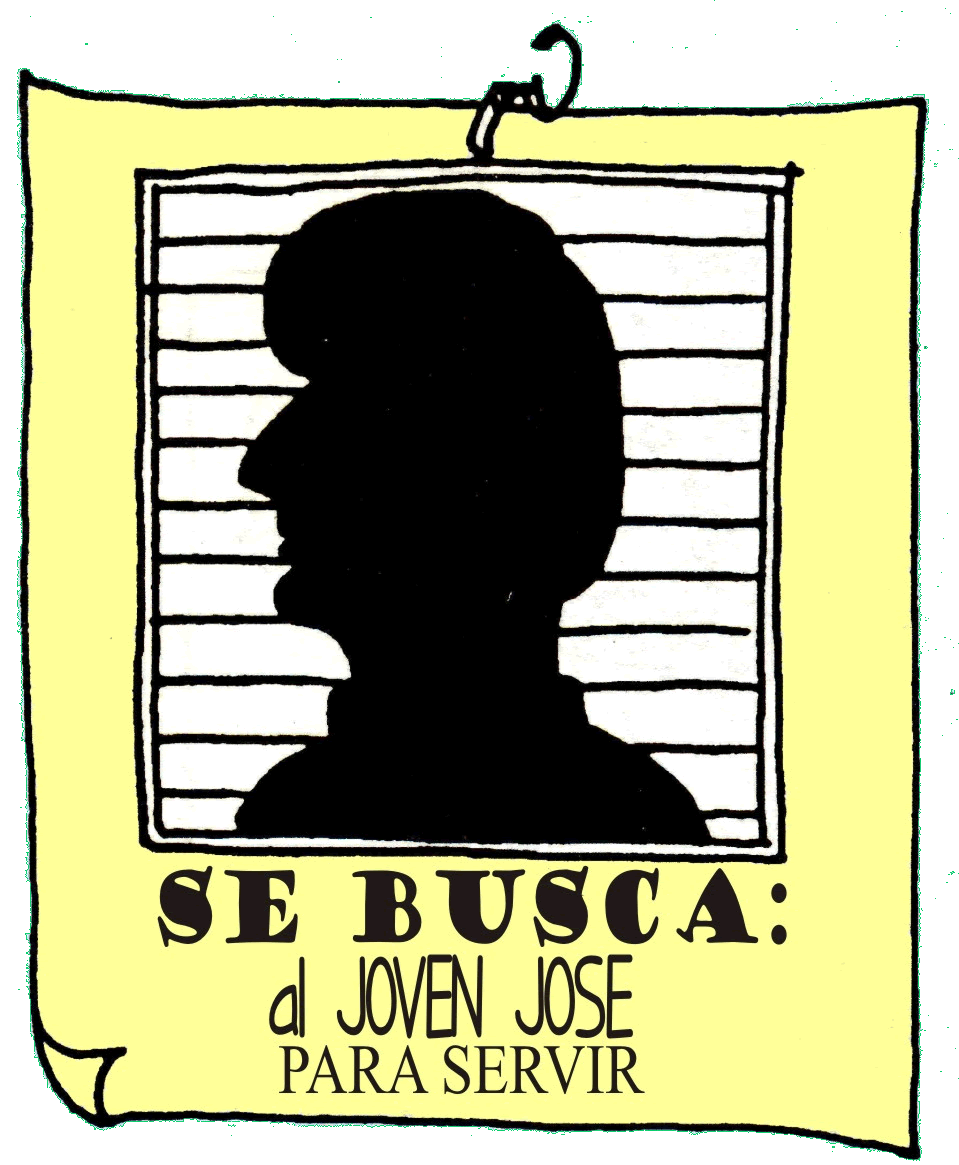 SIRVIENDO A JESUS, 
A MI EDAD
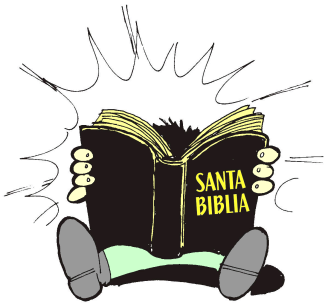 Eclesiastes 12:1
1 Acuérdate de tu Creador en los días de tu juventud, antes que vengan los días malos, y lleguen los años de los cuales digas: No tengo en ellos contentamiento.
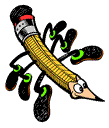 ENCUENTRE LA EDAD EXACTA O APROXIMADA DE ESTOS HEROES CUANDO FUERON SEÑALADOS PARA EL SERVICIO A DIOS:
17 años
1. JOSE (Génesis 37:1-11) ________________
Desde su nacimiento
2. SANSON (Jueces 12:2-5) ________________
5. JESUS (Lucas 2:41-49) ________________________
Cuando tuvo 12 años
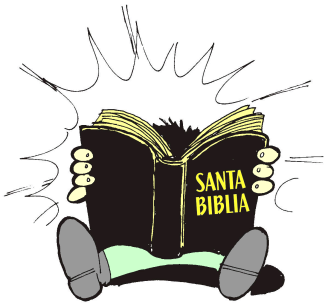 SIRVIENDO A JESUS, 
A MI EDAD
Eclesiastes 12:1
1 Acuérdate de tu Creador en los días de tu juventud, antes que vengan los días malos, y lleguen los años de los cuales digas: No tengo en ellos contentamiento.
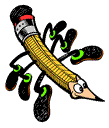 PIENSE CON CUIDADO ... y haga una lista de todos los héroes de la Biblia que se le vienen a la cabeza, de su edad, que fueron usados o escogidos por Dios para algún servicio especial para El.
1. 
2. 
3. 
4. 
5.
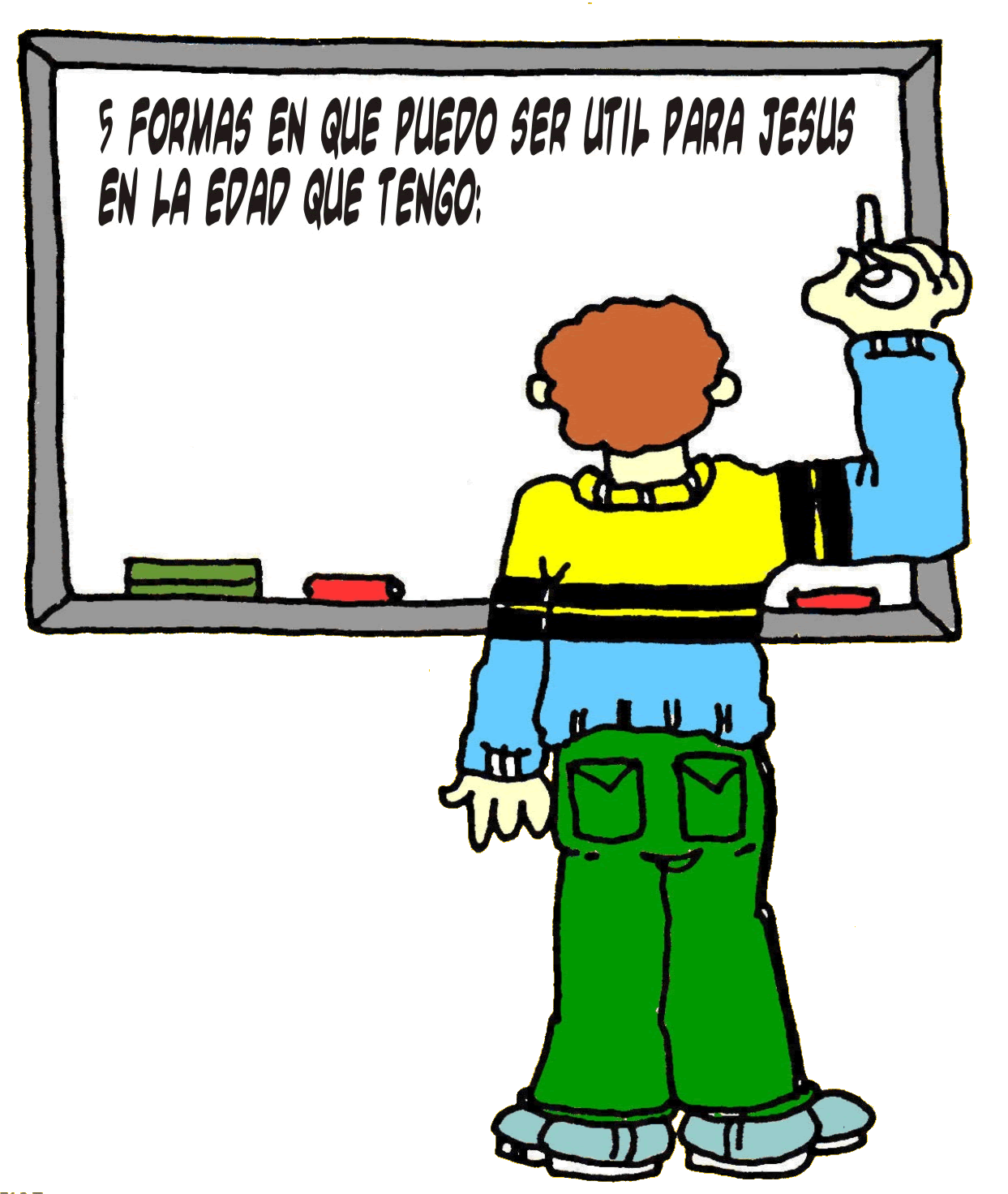 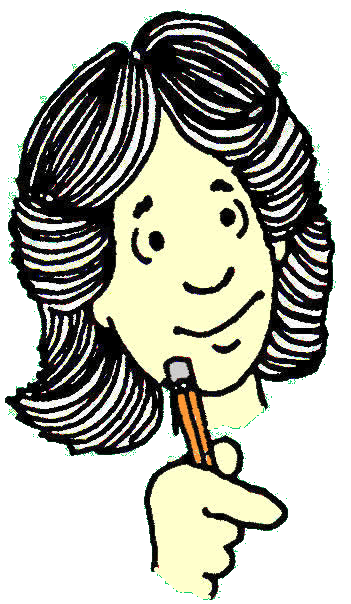 MI LISTA PERSONAL de las habilidades y características que Dios me dio que puedo usar para servir a Jesús incluyen:  

1. 
2. 
3. 
4.
Si se da la oportunidad, realmente quisiera desarrollar más mi habilidad para _________________________________
________________________________________________
________________________________________________
SIRVIENDO A JESUS, 
A MI EDAD
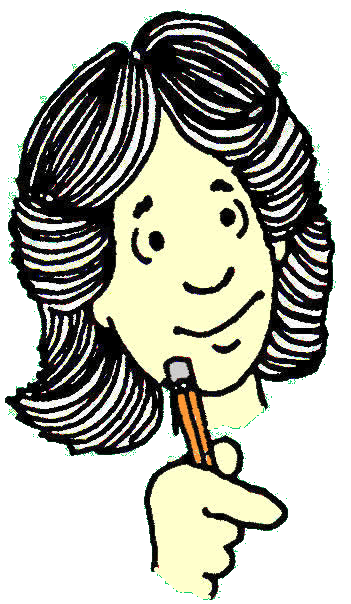 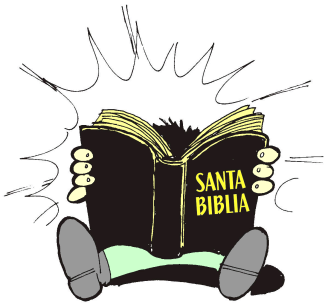 Eclesiastes 12:1
1 Acuérdate de tu Creador en los días de tu juventud, antes que vengan los días malos, y lleguen los años de los cuales digas: No tengo en ellos contentamiento.
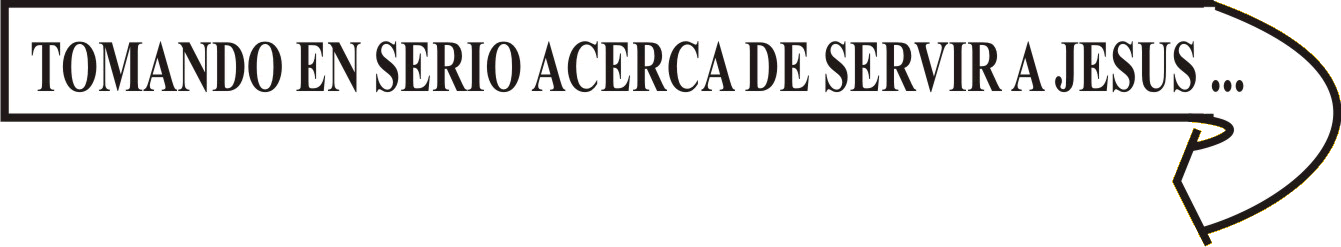 PARA SERVIRLE A EL HARE ESTAS 3 COSAS ESTA SEMANA:  
   	1. 
   	2. 
   	3.